Book of Isaiah
December 2017 – 
May 2018
Final Review
Filling Out Final Review
Try to fill it out without any help.
Skip around and do as much as you can. 
If you get stuck, use your Bible for help.
DO NOT use a study guide.
If you have done all you can, answer the free response questions at the end.
Final Review of Isaiah
1-____: _______________
____ - 66: _____________
Judgment
39
Hope
40
Judah and Jerusalem
Isaiah 1-12: ________________________
8
____ Assyrian conquest of Israel foretold w/ child named “swift-spoil-speedy-prey.” 
____ Isaiah sees God and is called to the prophetic work.
____ Draw from the springs of salvation! Give thanks to His great and holy name!
____ “In that day the Branch of the Lord will be beautiful and glorious…”
____ The virgin shall bear a son, his name will be “Immanuel.”
____ “Come, let us reason together, says the Lord. Though your sins are as scarlet, they will be as white as snow.” 
____ Assyria condemned as God’s tool that became prideful.
____ A shoot will spring from the stem of Jesse. 
____ The mountain of the house of the Lord, nations flow to it.
____ A child will be born; will sit on David’s throne, governing in peace forever.
____ God sings a sad love song about his vineyard, Israel.
____ God will remove jewelry and accessories of wealthy Jerusalem women.
6
12
4
7
1
10
11
2
9
5
3
The Nations
Isaiah 13-27: __________________
13-14: ______________
15-16: ______________
17: _________________
18: _________________
19-20: ______________
21: _________________
22: _________________
Babylon
Moab
Syria and Israel
Ethipia
Egypt
Babylon
Valley of Vision (Jerusalem)
The Nations
Isaiah 13-27: __________________
The World
 ____ God prepares a banquet on His mountain, swallows up death forever.
 ____ A happy song of a vineyard (restored Israel) that is secure and fruitful!
 ____ God brings destruction on the whole earth.
 ____ The wicked die and are destroyed, the dead of God’s people rise again.
25
27
24
26
Jerusalem
Isaiah 28-39: _________________
Prophecies about Assyrian Crisis 
____ God’s warning to Judah: Do not trust in an Egyptian alliance!
____ The Destroyer will be destroyed after he is done destroying.
____ The ransomed return to Zion on the Highway of Holiness.
____ The Spirit is poured out, bringing life, righteousness, peace to God’s people. 
____ “This people draw near with their words and honor me with lip service, but they remove their hearts far from me.”
____ The Lord slaughters the nations in a heavenly, bloody, greasy sacrifice.
____ “Behold, I am laying in Zion a stone; he who believes will not be disturbed.”
30-31
33
35
32
29
34
28
Jerusalem
Isaiah 28-39: _________________
Stories about Assyrian Crisis 
____ Hezekiah falls fatally ill, prays to God and gets 15 years of life.
____ Hezekiah calls to God and 185,000 Assyrians are killed.
____ Hezekiah foolishly shows off his wealth to the Babylonians.
____ Assyria besieges and taunts the city of Jerusalem.
38
37
39
36
God’s Servant
Isaiah 40-55: ___________________
44-45
____ God chooses Cyrus, His anointed, to rebuild Jerusalem.
____ Babylon the virgin is exposed and humiliated.
____ “For a moment I forsook you, with everlasting love I’ll have compassion on you.”
____ Behold, my servant, whom I uphold; my chosen one in whom my soul delights. I have put my Spirit upon him, he will bring forth justice to the nations.”
____ How lovely are the feet that bring the good news, “God reigns!”
____ “You have wearied me with iniquities; I wipe out transgressions.”
____ A voice cries, “In the wilderness, prepare the way of the Lord!”
____ Babylon’s idols bow down and are carried into captivity.
____ God will redeem Israel from captivity like He did in the Exodus.
____ “Can a woman forget her nursing child? Maybe, but I will not forget you!”
____ Look to Abraham, your father: I blessed him; so I will comfort you!
____ The Servant is despised and crushed for the healing of God’s people.
____ Do not fear, you worm Jacob, I will help you…you will pulverize mountains.
____ “Come to the waters! Buy wine and milk without cost!”
____ The Servant sets his face like flint to do the work God gave him to do.
47
54
42
52
43
40
46
48
49
51
53
41
55
50
God’s Servants
Isaiah 56-66: _________________
63
____ God treads the winepress alone, exacting His wrath.
____ Behold, I create new heavens and a new earth.
____ Oh, that you would rend the heavens and come down!
____ I dwell in a high and holy place, and also with the contrite and lowly of spirit.
____ The nations come and are made priests and Levites of the Lord.
____ The Lord puts on His armor to bring salvation and recompense.
____ My house will be called a house of prayer for all nations.
____ Your gates will be open continually, they will not be closed.
____ The Spirit of the Lord is upon me…to proclaim good news to the poor.
____ Is this not the fast I choose, to loosen the bonds of wickedness?
____ Zion called ‘Delight’ and ‘Married’ instead of ‘Forsaken’ and ‘Desolate’.
65
64
57
66
59
56
60
61
58
62
Book of Isaiah
What is something you appreciate more about the Book of Isaiah?
Book of Isaiah
What did you learn about God from the Book of Isaiah?
Book of Isaiah
What did you learn about yourself from the Book of Isaiah?
Book of Isaiah
December 2017 – 
May 2018
= Isaiah’s life
Assyrian Captivity
Israel (Northern)
Israel (United Kingdom)
Return
Babylonian Captivity
Judah (Southern)
Book of Isaiah:
1-39: Present Crises
Syrian Crisis under Ahaz (1-12)
Assyrian Crisis under Hezekiah (28-39)
40-66: Future Hope
Return after Babylonian Crisis
Highly Messianic
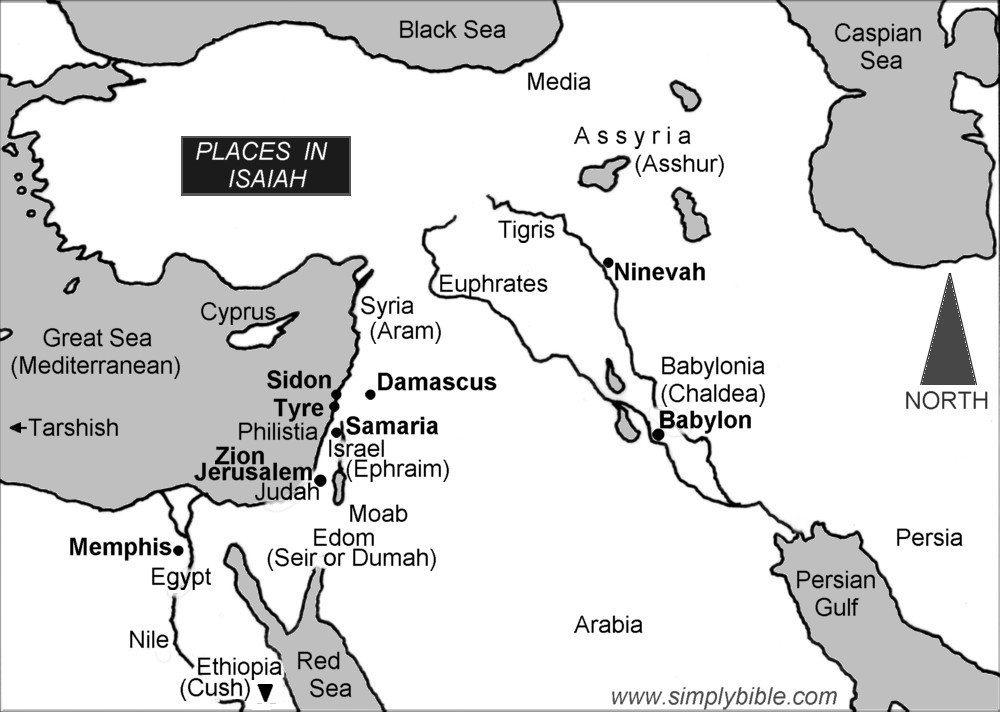 Isaiah 56:1
Thus says the Lord:“Keep justice, and do righteousness,for soon my salvation will come,    and my righteousness be revealed.”
Isaiah 1-39 – Do justice and righteousness!
Isaiah 40-55 – God will act in righteousness.
Isaiah 56-66
ch. 61
The Work of the Anointed One
ch. 60
ch. 62
Visions of Restored Jerusalem
59:15-21
63:1-6
Visions of Jehovah’s Judgment
63:7-ch.64
59:9-15
Confession and Cry to Jehovah for Help
ch.65-66:17
56:9-59:8
Rebukes of Current Jerusalem
66:18-24
56:1-8
Isaiah 66 in the New Testament
Mark 9 (see Isaiah 66:24)
“Whoever causes one of these little ones who believe in me to sin, it would be better for him if a great millstone were hung around his neck and he were thrown into the sea. And if your hand causes you to sin, cut it off. It is better for you to enter life crippled than with two hands to go to hell, to the unquenchable fire. And if your foot causes you to sin, cut it off. It is better for you to enter life lame than with two feet to be thrown into hell. And if your eye causes you to sin, tear it out. It is better for you to enter the kingdom of God with one eye than with two eyes to be thrown into hell, ‘where their worm does not die and the fire is not quenched.’
Class Plan
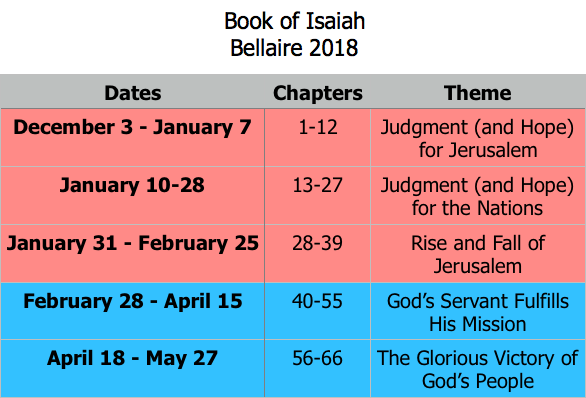